Интерактивная игра
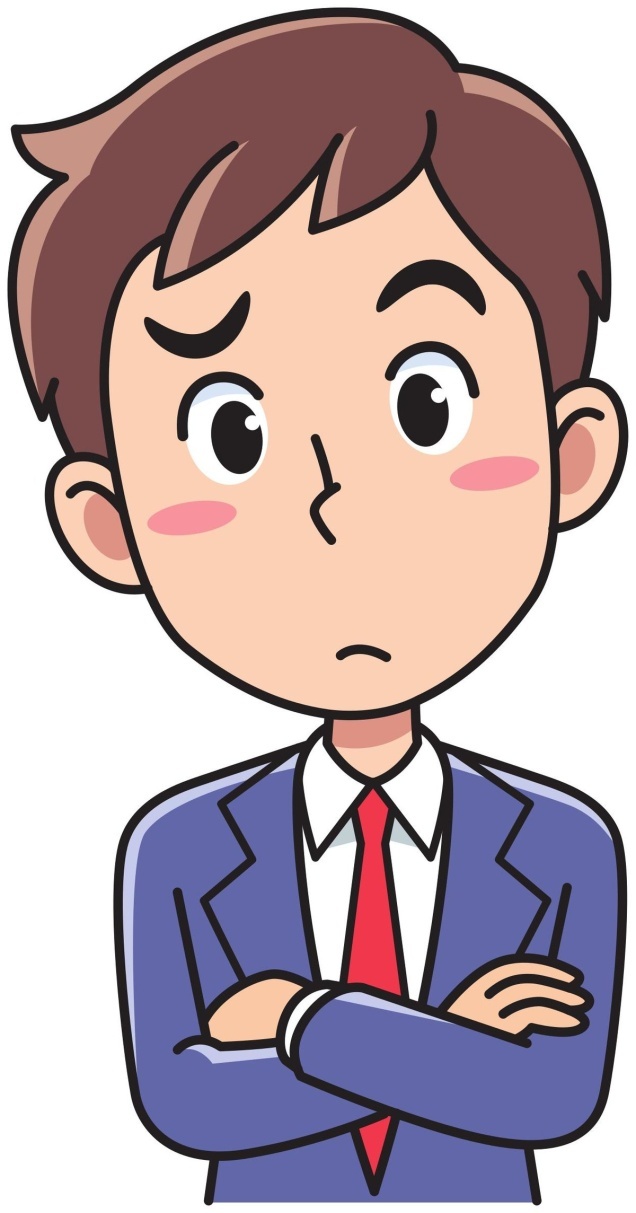 Назови фразеологизм
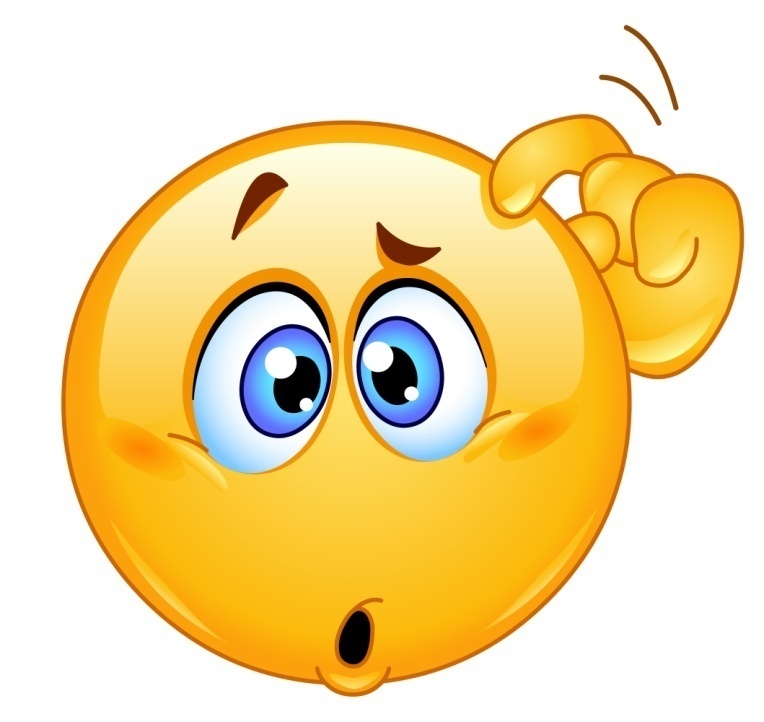 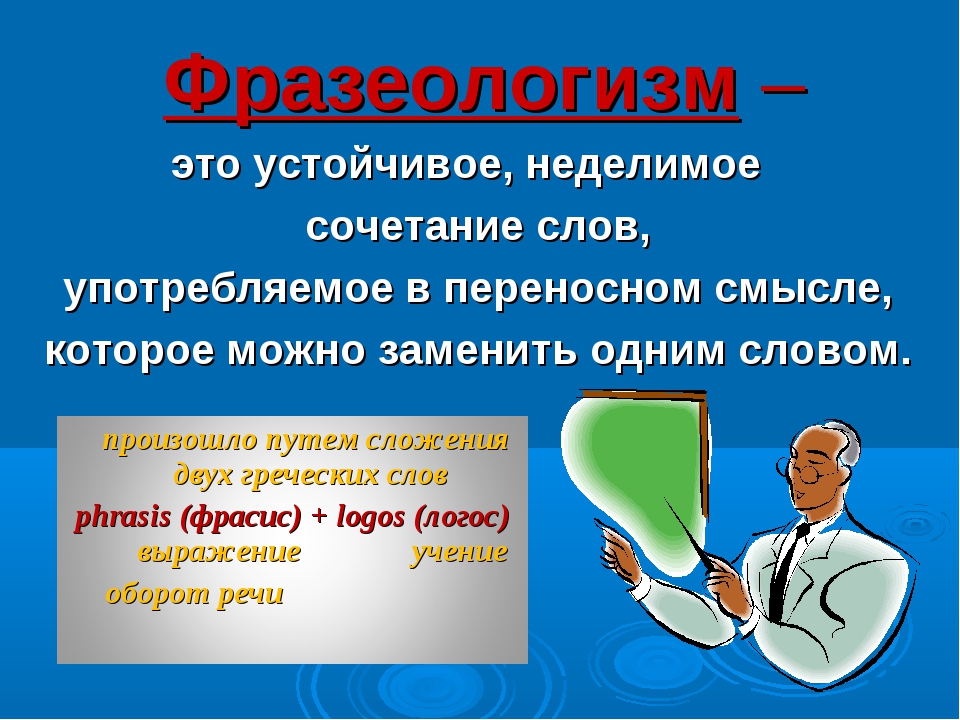 Фразеологизм – что это?
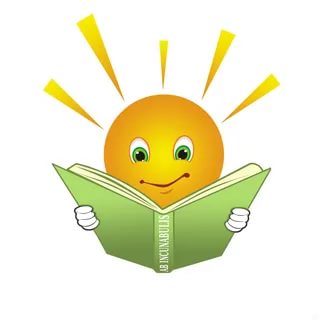 Фразеологизм— устойчивое словосочетание, смысл которого не определяется значением отдельно взятых слов.
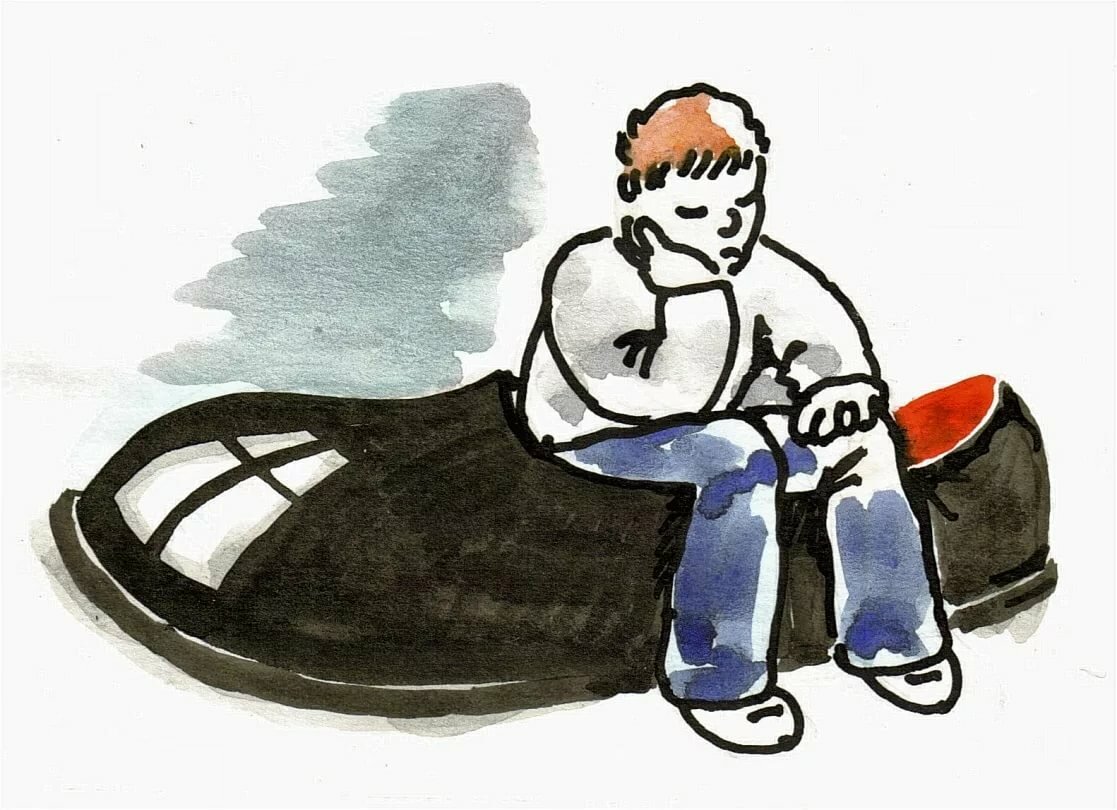 Сесть в калошу
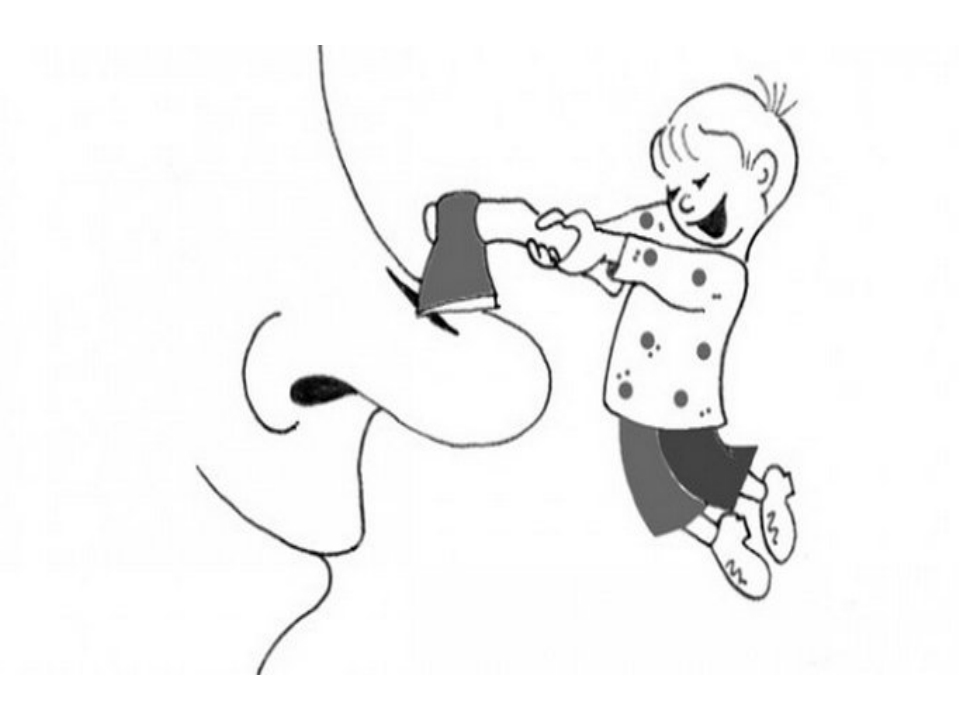 Зарубить себе на носу
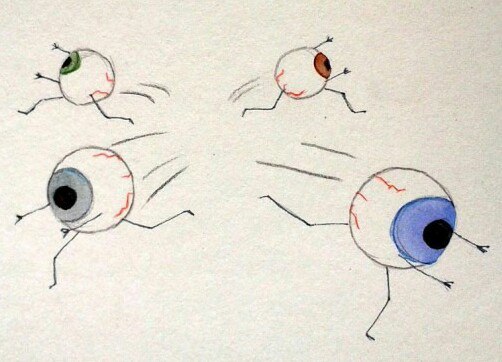 Глаза разбегаются
Льет как из ведра
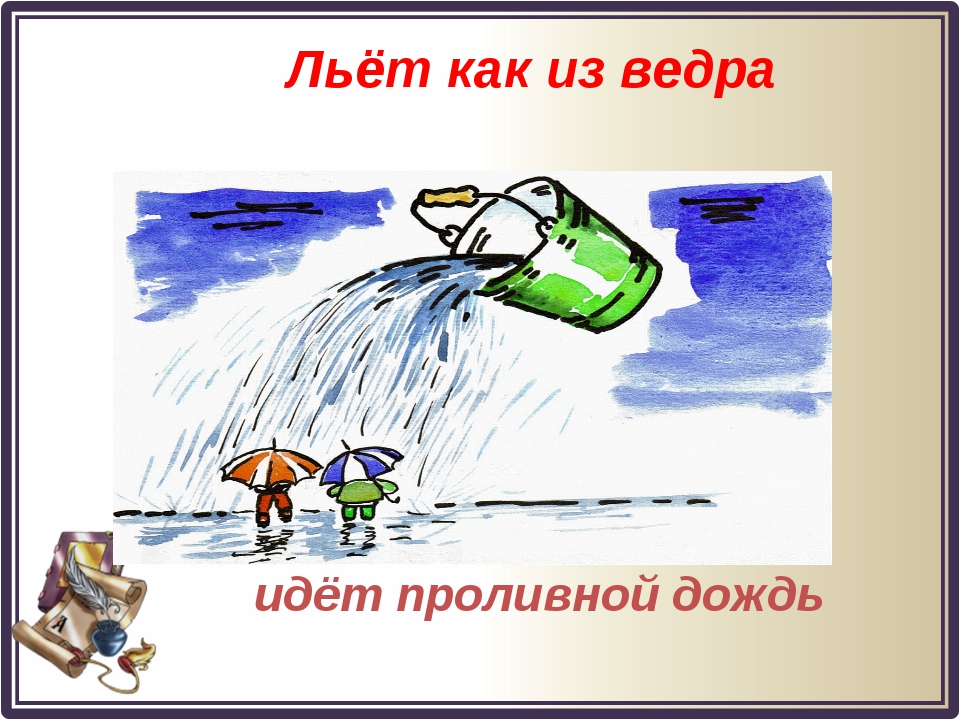 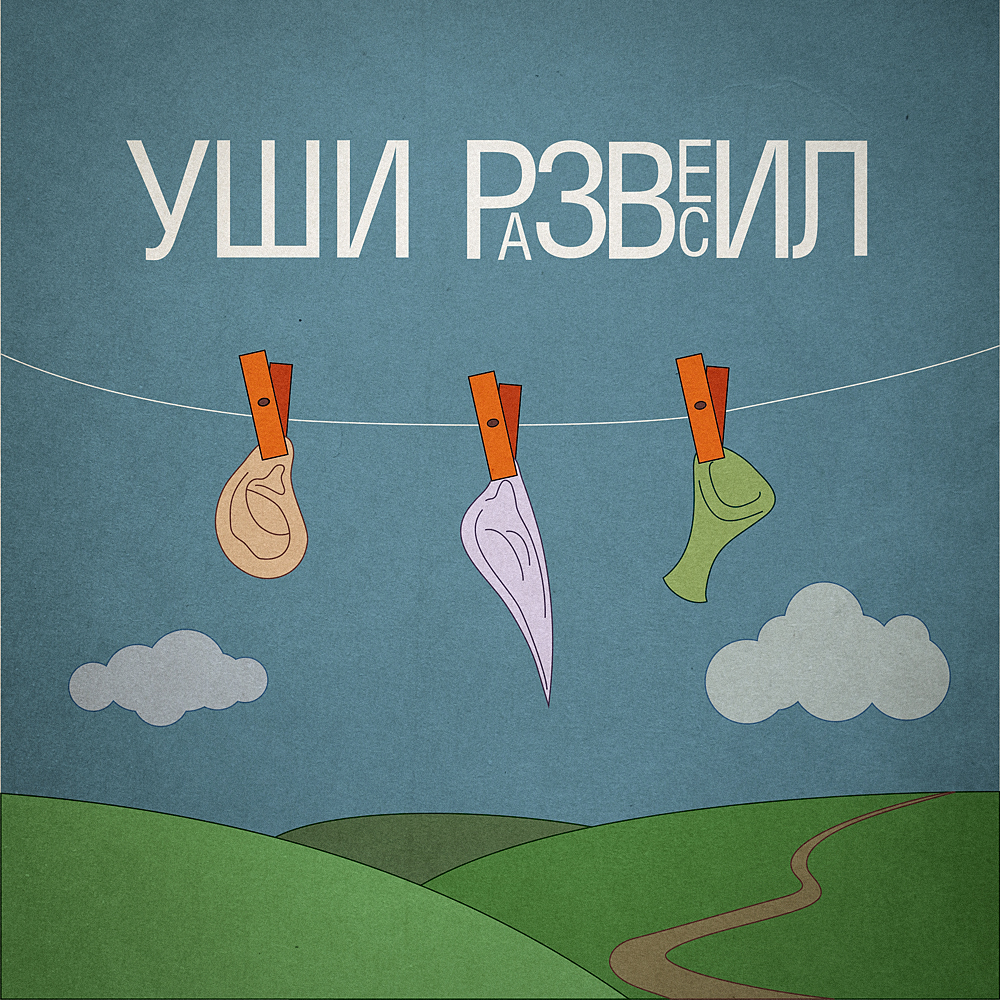 Уши развесить
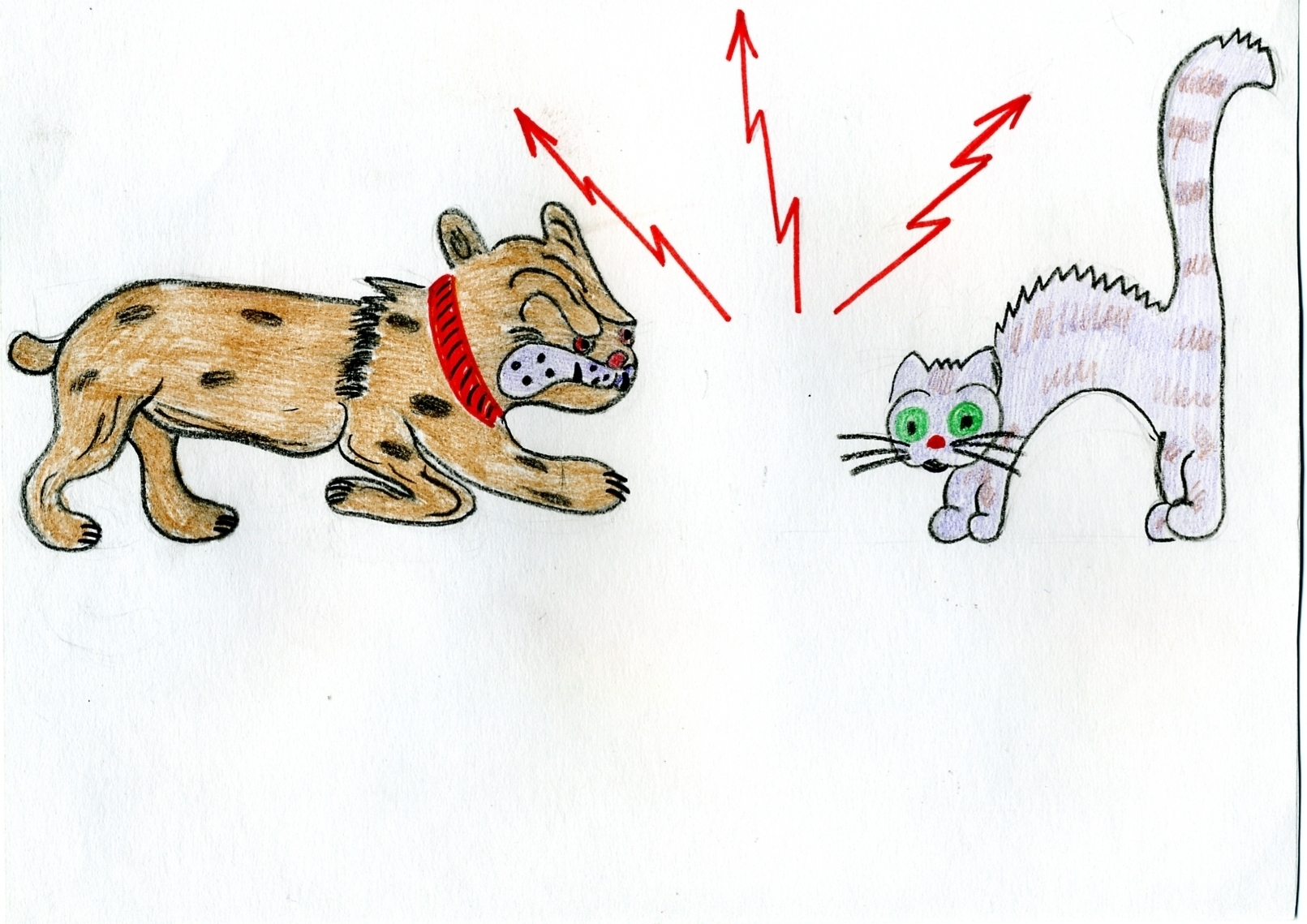 Ругаться как кошка с собакой
Плакать крокодильими слезами
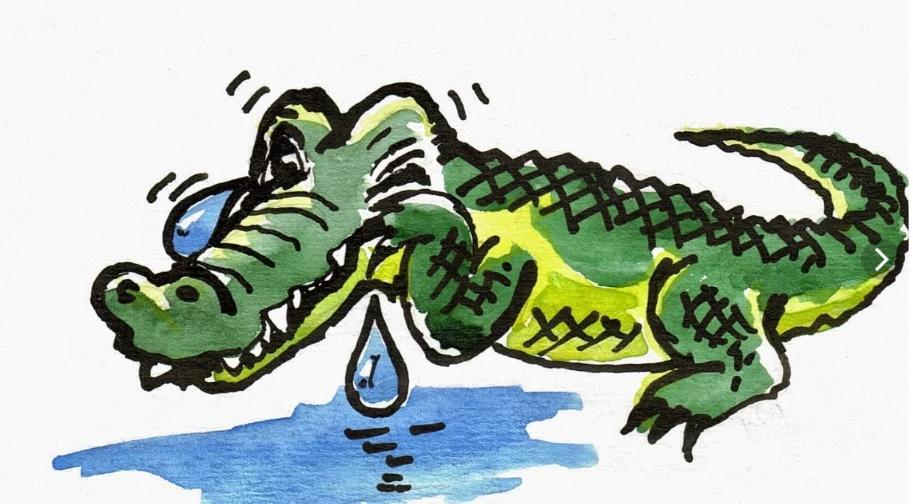 Водить кого-то за нос
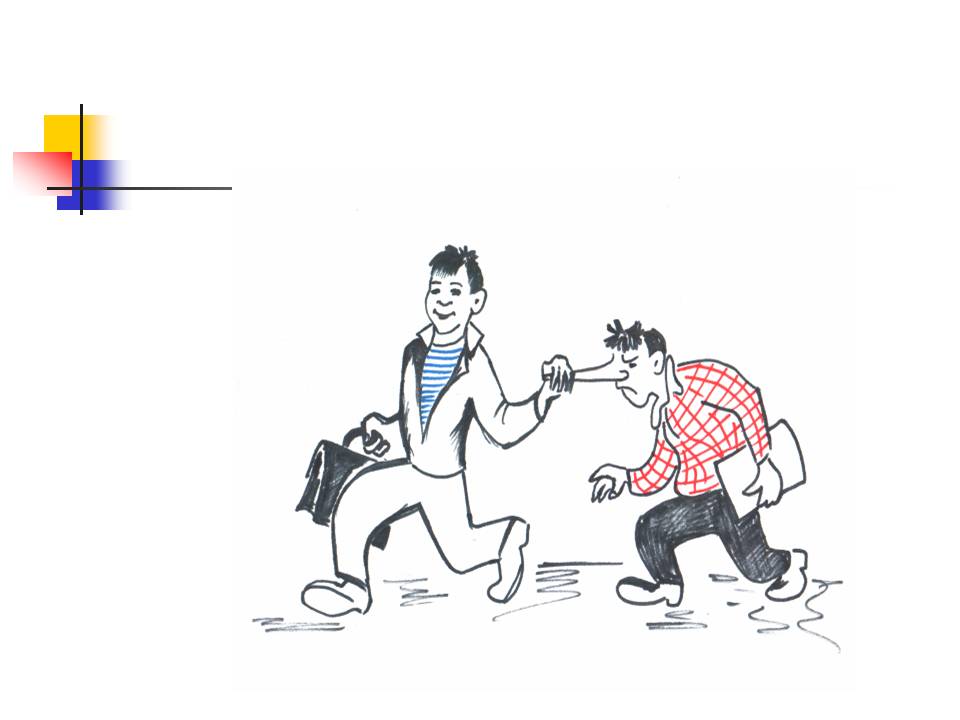 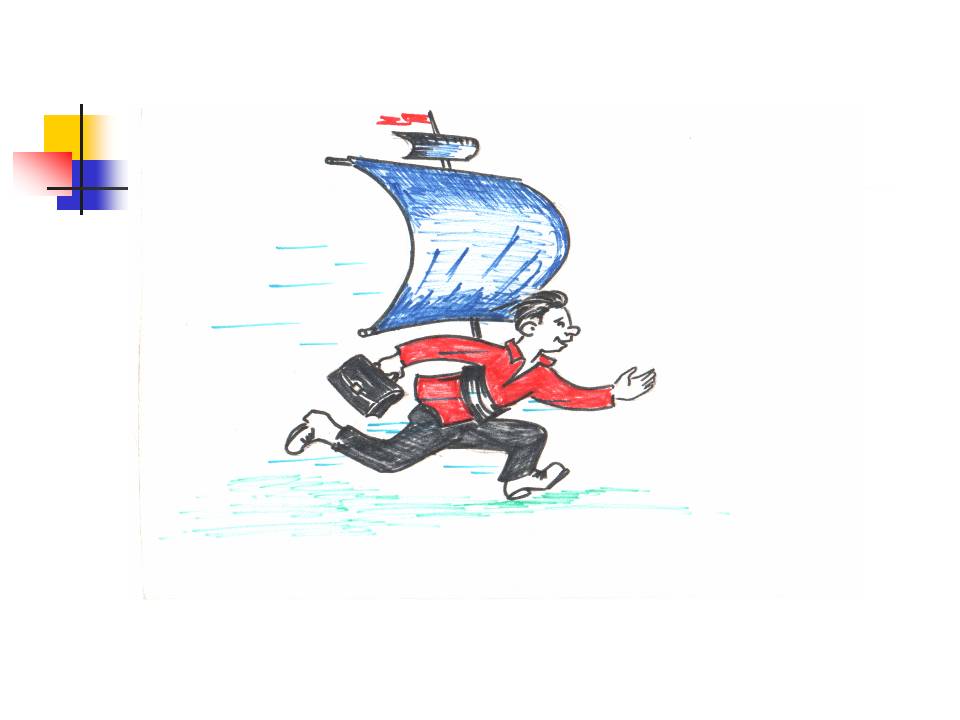 Мчаться на всех парусах
Спать без задних ног
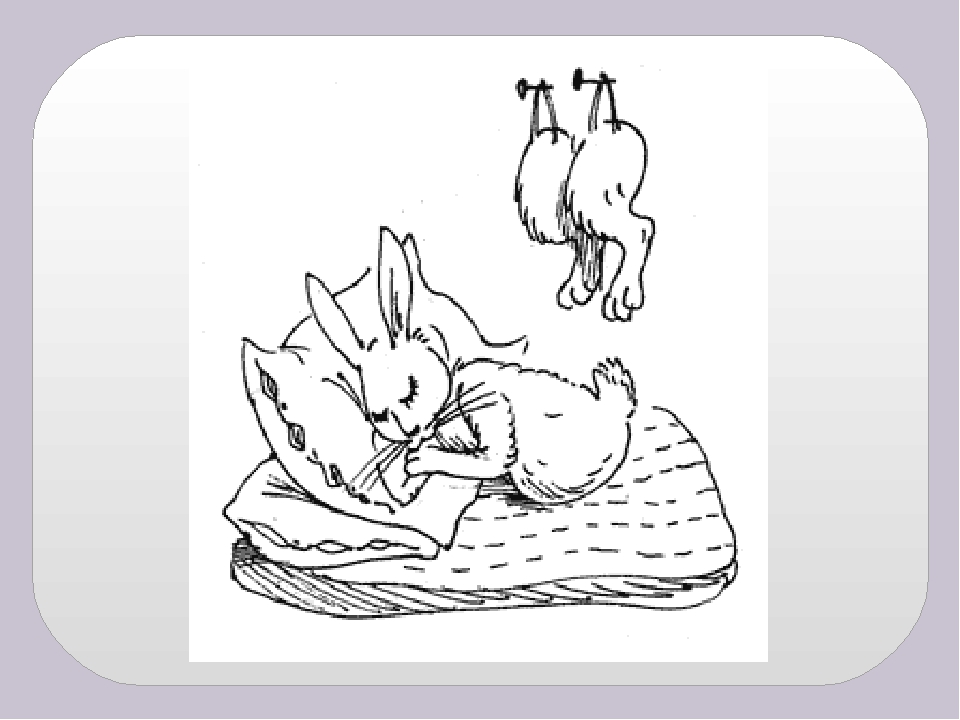 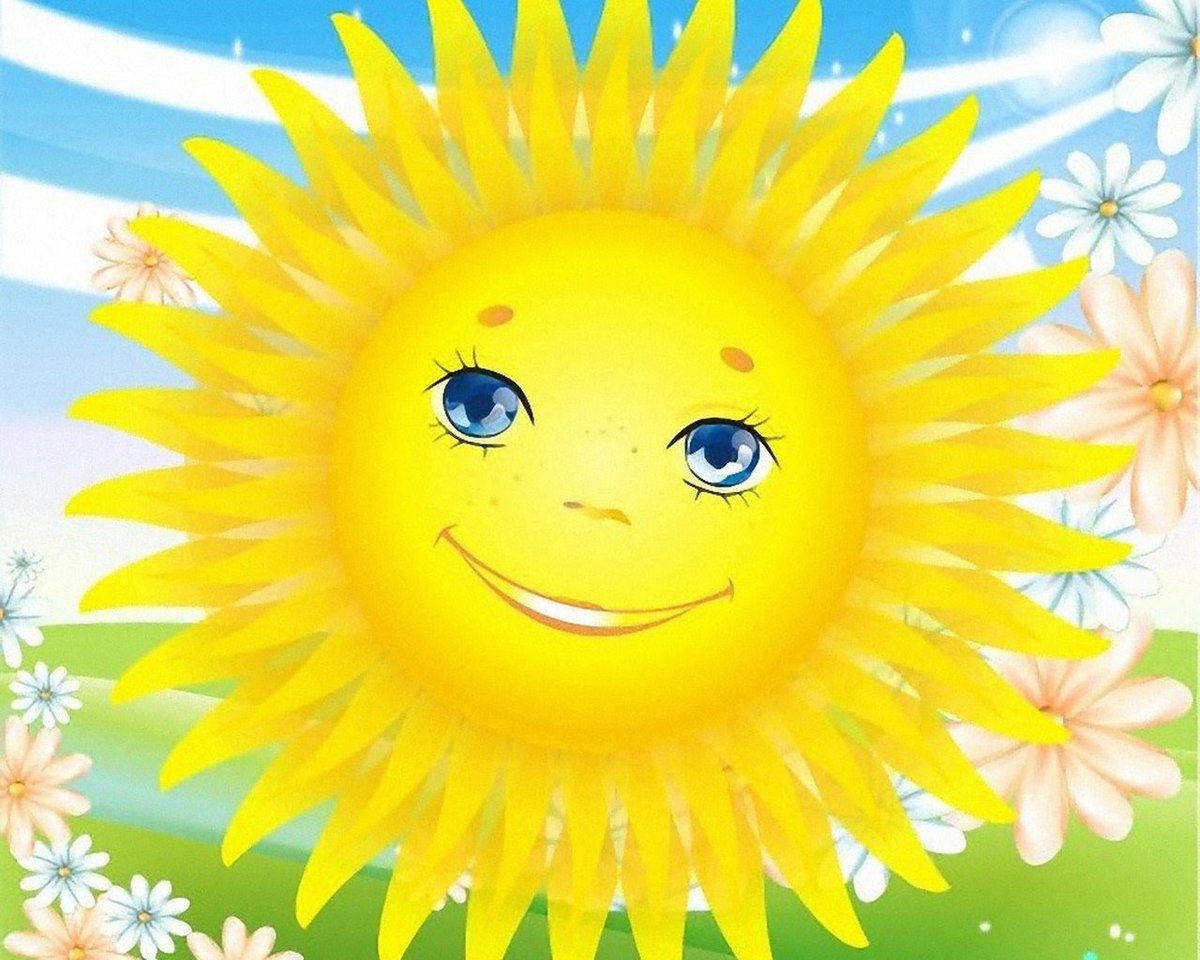 Молодцы! Спасибо за работу!